Två arbetsmarknadsinsatser initierad av staten- Yrkesintroduktionsanställning- Traineeanställning
Bakgrund
Arbetsförmedlingen har ett uppdrag från regeringen att möjliggöra inträde på arbetsmarknaden för särskilda målgrupper för unga, långtidsarbetslösa från 25 år och nyanlända.
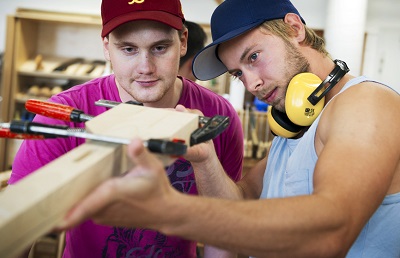 Yrkesintroduktionsanställning
Målgrupp:
Saknar relevant yrkeserfarenhet eller är arbetslösa
Personer 15 – 24 år 
Nyanlända 25 år eller långtidsarbetslösa 25 år eller äldre
Krav:
Arbetslös minst 3 månader (registrerad på AF)
Minst 15 procent av tiden ska ägnas åt utbildning eller handledning
Arbetsgivaren ska ha ett kollektivavtal och ett yrkesintroduktionsavtal eller ett hängavtal
Anställning:
Lön som motsvarar minst 75 % av gällande kollektivavtal
Anställning minst 6 månader
Arbetsgivaren får lönesubvention och ekonomiskt stöd av AF
Traineejobb
Målgrupp:
Unga i åldern 20-24 år
Nyanlända
Långtidsarbetslösa som är 25 år eller äldre
Förutsättningar:
Expert hittar arbetsgivare som vill anställa kund
Arbetsgivaren skickar in en ansökan till AF som godkänner traineejobbet
Kunden kontaktar AF och registrerar sig
Anställning:
Lön som motsvarar minst 75 % av gällande kollektivavtal
Anställning minst 6 månader
[Speaker Notes: Personen får lön som motsvarar minst 75 procent lönen i arbetsgivarens kollektivavtal beroende på hur stor del av arbetstiden som är handledning eller utbildning. Minst 15 procent av tiden ska bestå av utbildning eller handledning.
Personen kan ha en yrkesintroduktionsanställning i minst sex månader och behöver inte vara inskriven på Arbetsförmedlingen, men behöver göra en enkel registrering innan du kan få en anställning

Förutsättningar
Hitta arbetsgivare som vill anställa eller ta hjälp av Arbetsförmedlingen/JUE att hitta arbetsgivare. 
Arbetsgivaren skickar in en ansökan till Arbetsförmedlingen som godkänner Traineejobbet
Kunden kontaktar Arbetsförmedlingen och registrerar sig.]
Kort om insatserna
Kunden ska ha anställning innan insatsen börjar
Arbetsförmedlingen ger lönesubventioner till arbetsgivaren
Experten erbjuds en jobbcheck med uppdrag att finna en arbetsgivare som vill anställa kunden, med lönesubventionen
Kunden/eleven ska studera parallellt med anställningen och får då även lön 
Expert får bonus om anställningen varar längre än 6 månader
Jobbpeng i kombination med anställningsformer
Bonus
Yrkesintroduktionsanställning
Traineejobb
Jobbpeng:
Grund
Förstärkt
Språk- och arbetsintroduktion
Jobbpeng kombinerat med:
SFI, vux och yrkesutbildning etc.